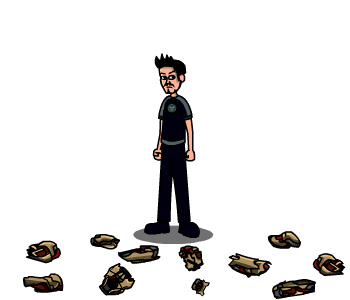 That is  
Iron Man.
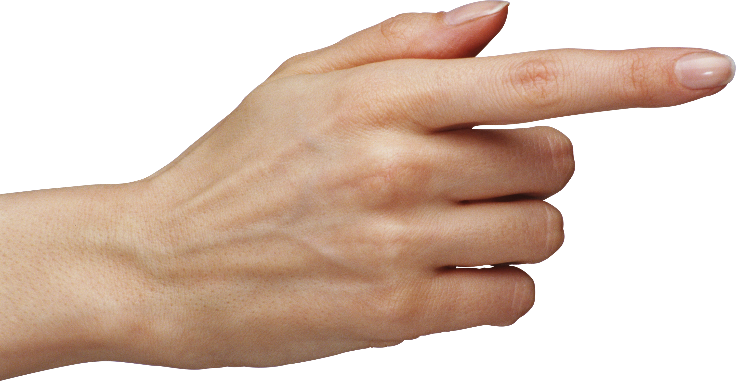 This is  Spider Man.
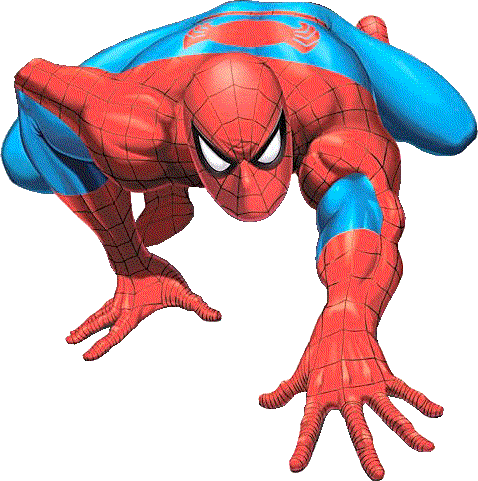 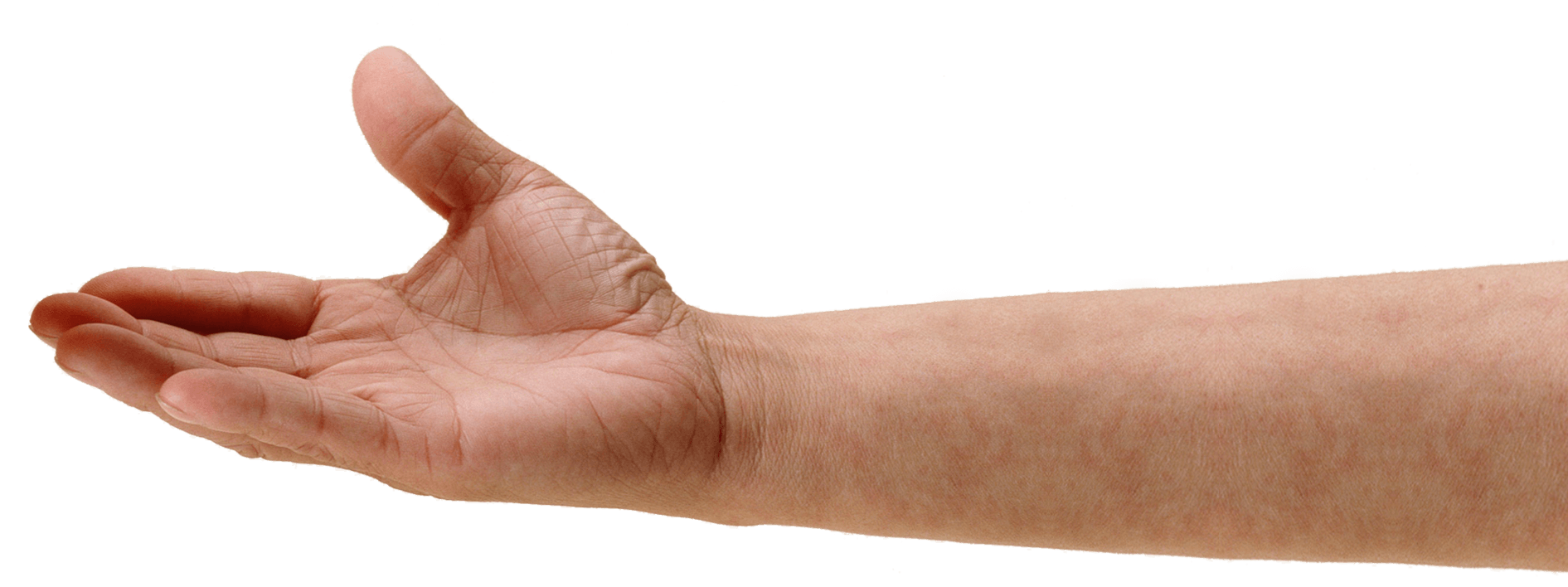 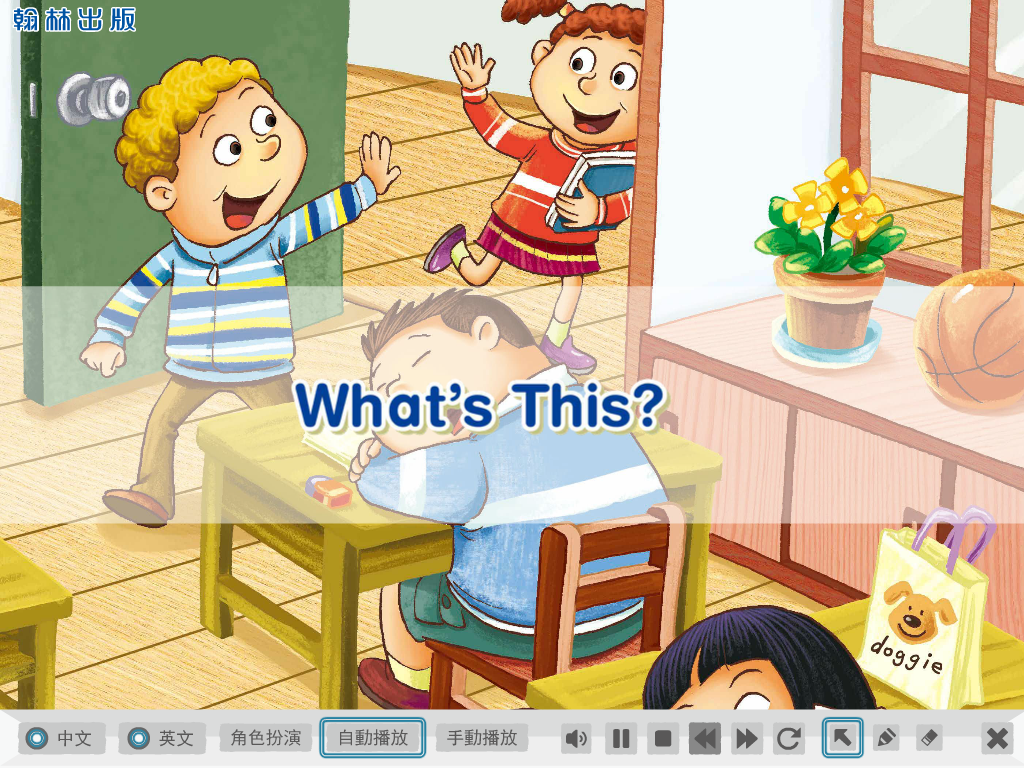 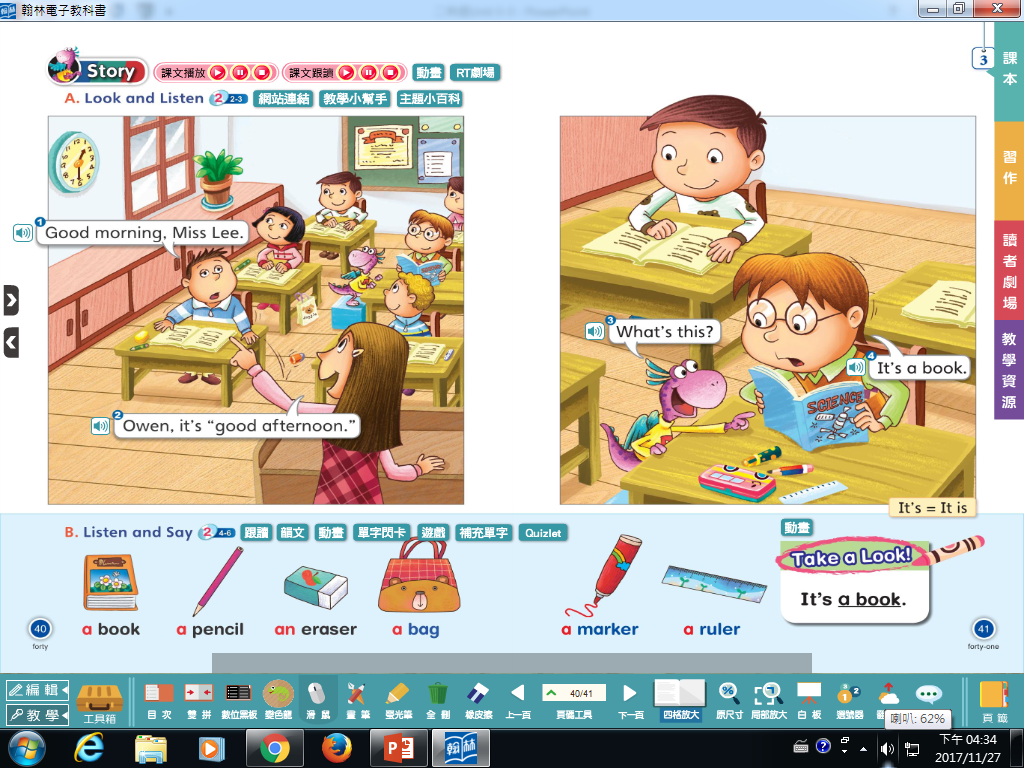 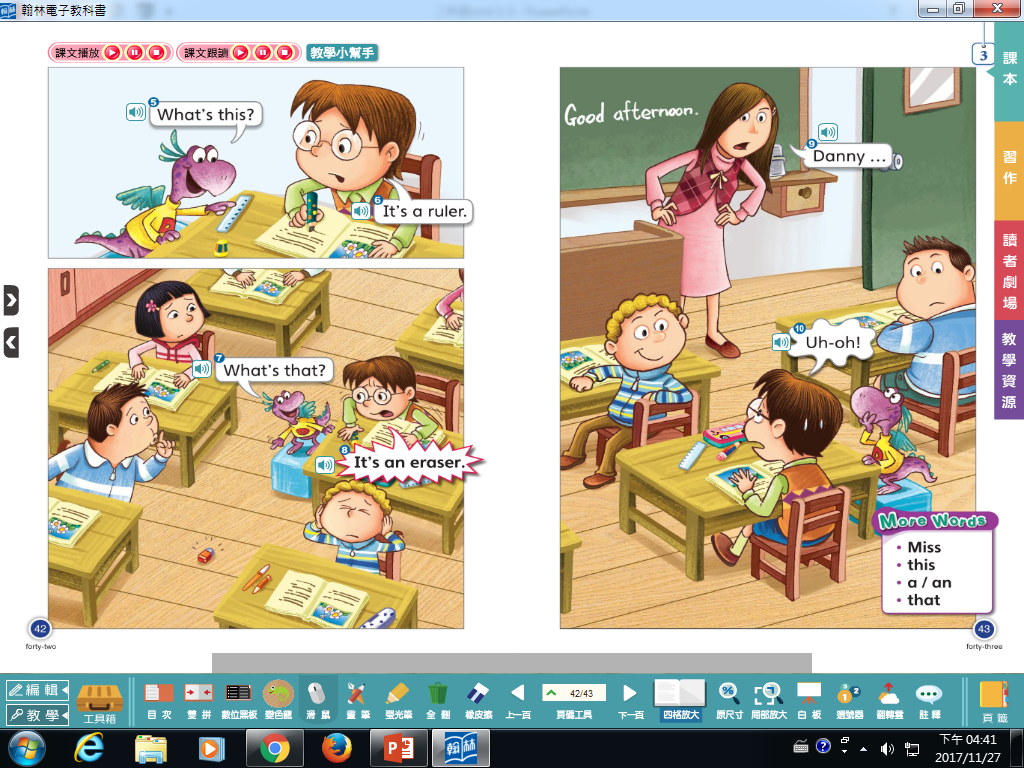 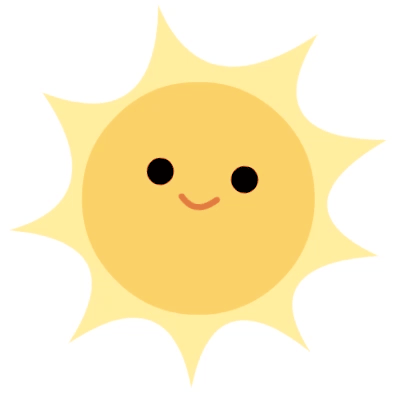 Good morning.
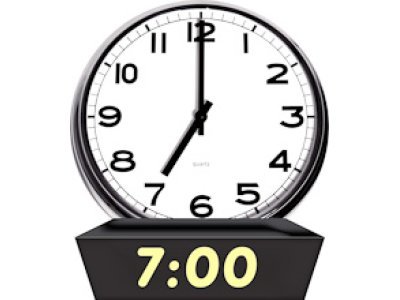 Good afternoon.
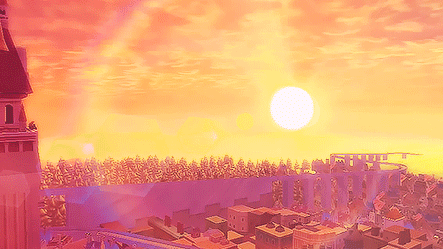 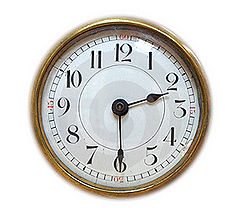 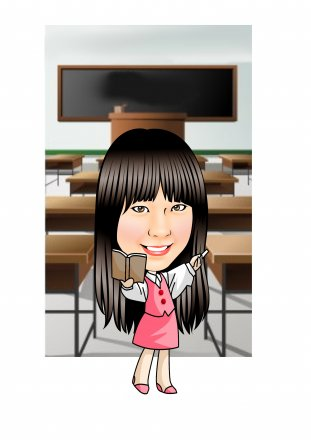 跟著Teacher Mandy一起做字母健身操
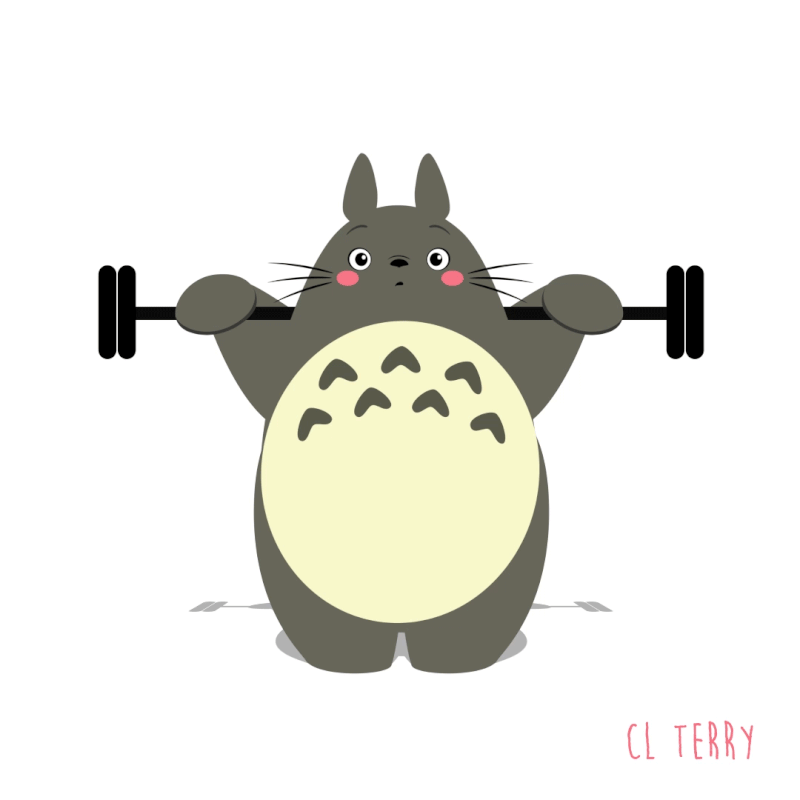 PP  pppenguin penguin
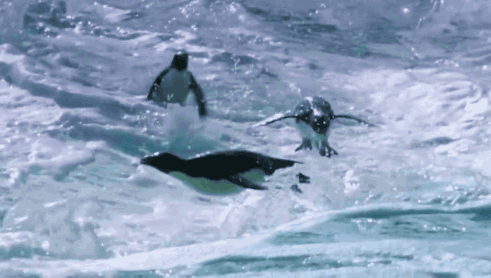 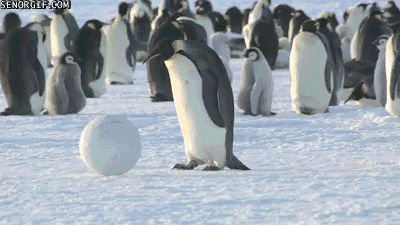 QQ  qqqueen queen
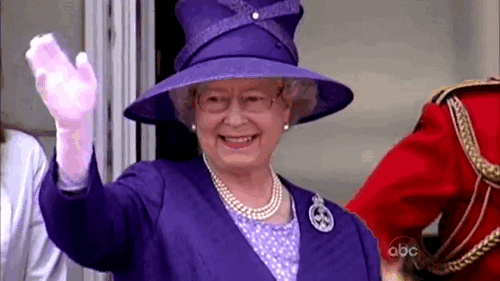 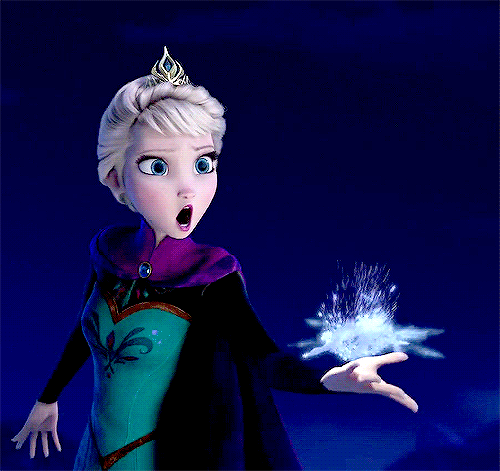 RR  rrrobot robot
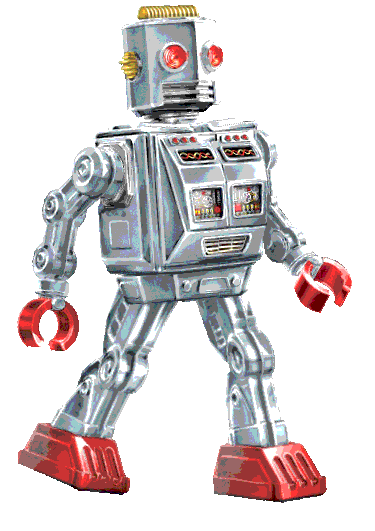 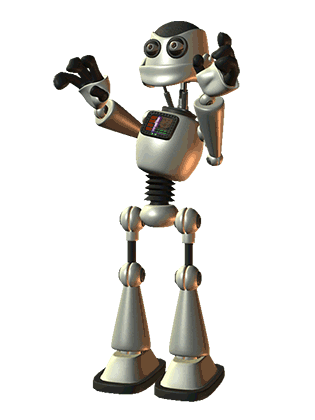 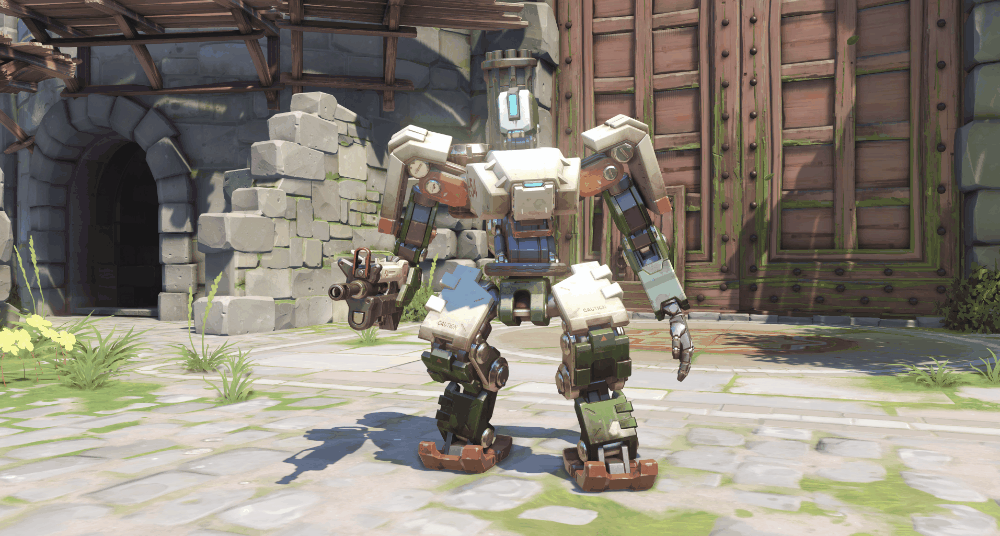 SS  sssnake snake
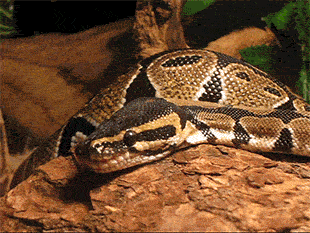 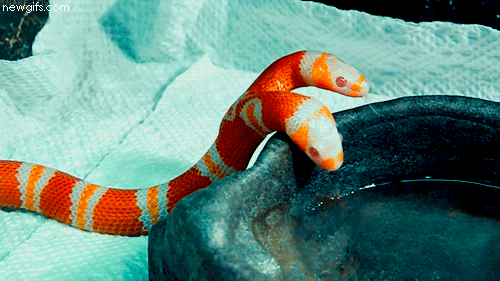 TT  ttturtle turtle
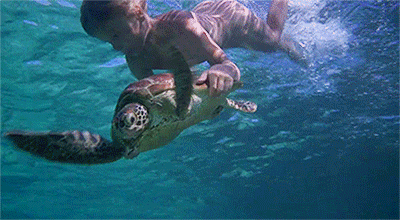 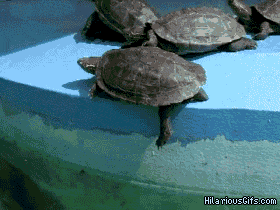 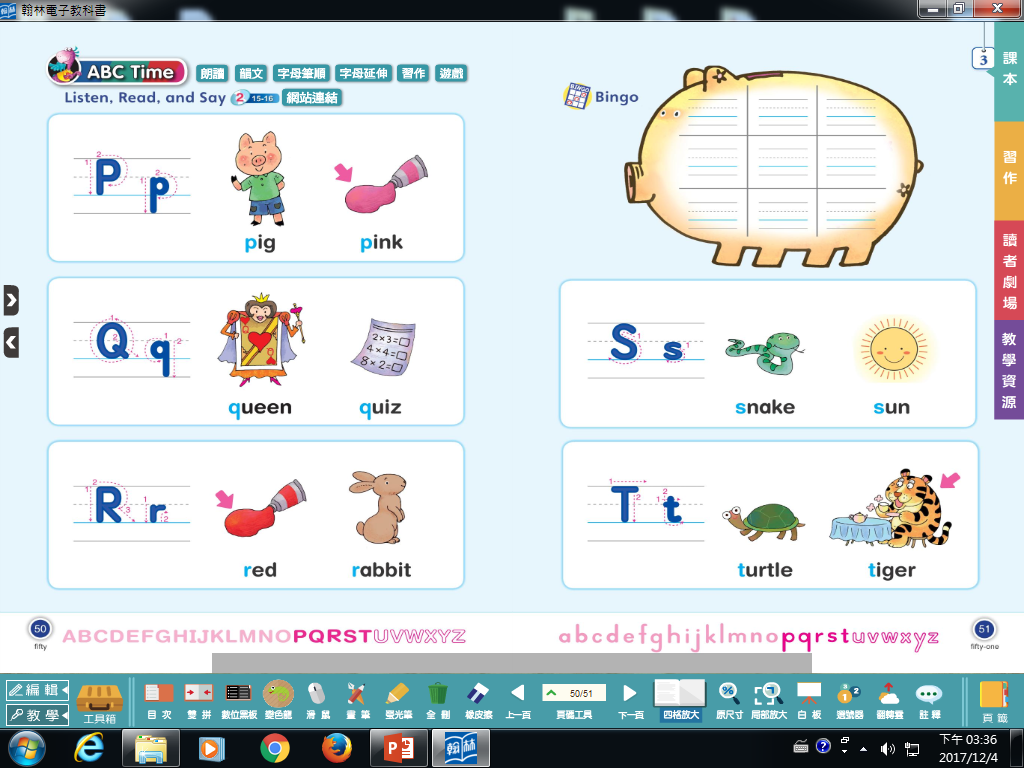 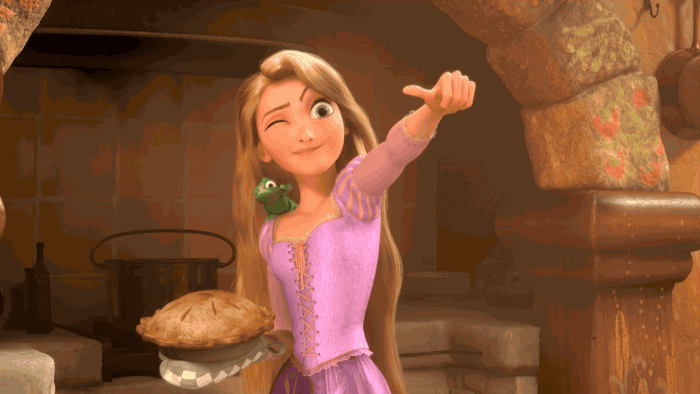